GUN TYPE SPOT WELDING MACHINE
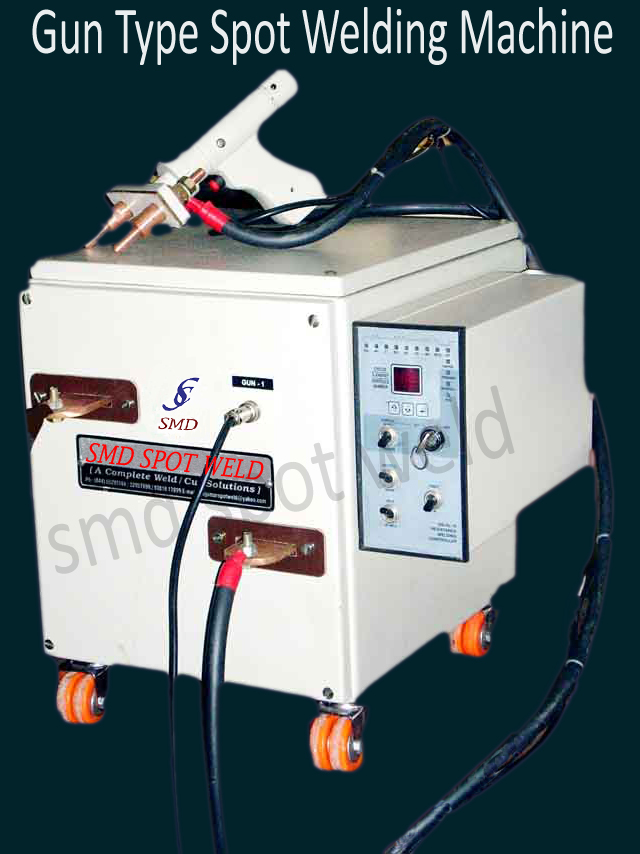 GUN TYPE SPOT WELDING MACHINE